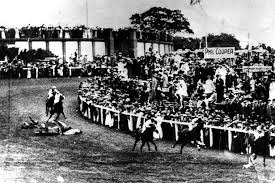 Was Emily Davison’s death just a tragic accident?
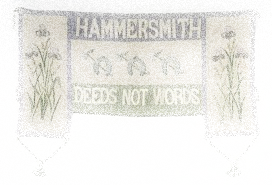 Possible explanations
Think about the implications of the following words for describing the death of Emily Davison. 

Accident – She did not mean to do it she was just in the wrong place at the wrong time. . 
Protest – She was protesting and it went wrong. 
Suicide – She wanted to kill herself. 
Martyr – She was willing to die for her cause of gaining women the vote. 

Your overall tasks is to work out which of the above seems the most likely reason for her death.
Challenge 1 – What does each source suggest about her death?
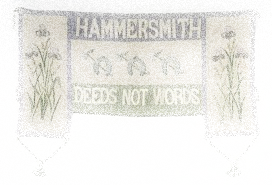 Look at the sources at the end of the presentation. 

What does each source suggest about her death - What motive that we have discussed does each piece of evidence support? Write it on the card. 
Accident
Protest
Suicide
Martyr

Which bit of the source would you use to prove your point? Highlight it on the card.
Challenge 2 – Does any of the evidence link together?
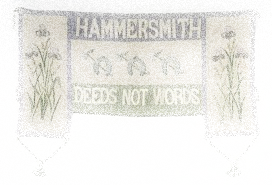 Are there any pieces of evidence that seem to link together and support each other? 

Which ones? 

Why?
Challenge 3 – Does the evidence all agree?
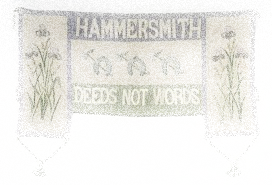 Can you find any evidence that directly contradicts another piece of evidence? 

Which ones? 

How do they disagree? 


Can you think of why they might have opposite views  - think about who or what the evidence is?
Challenge 4 – How much do you value each bit of evidence.
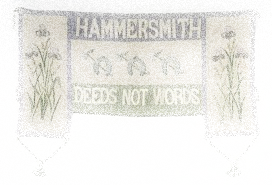 Rank your evidence from the most to least important piece. 


How did you decide?


Did you consider the ‘weight’ of the evidence – how trustworthy is it?
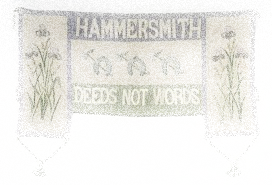 Challenge 5 - Do you agree or disagree? Was Emily Davison’s death just a tragic accident?
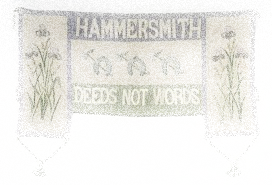 Do you agree or disagree? Was Emily Davison’s death just a tragic accident?
Write up your answer now!
Sentence Prompts
PEE

I think Emily Davison’s death was … 

I believe this because source …. shows/says …

This shows that her death was … 

EBI – Support and link sources. 
This is also supported/corraborated by source …. Which says … this shows… 

EBI – Evaluate different points of view 
Source … suggests her death was … however I don’t agree with this because…
Sentence Prompts
PEE

I think Emily Davison’s death was … 

I believe this because source …. shows/says …

This shows that her death was … 

EBI – Support and link sources. 
This is also supported/corraborated by source …. Which says … this shows… 

EBI – Evaluate different points of view 
Source … suggests her death was … however I don’t agree with this because…
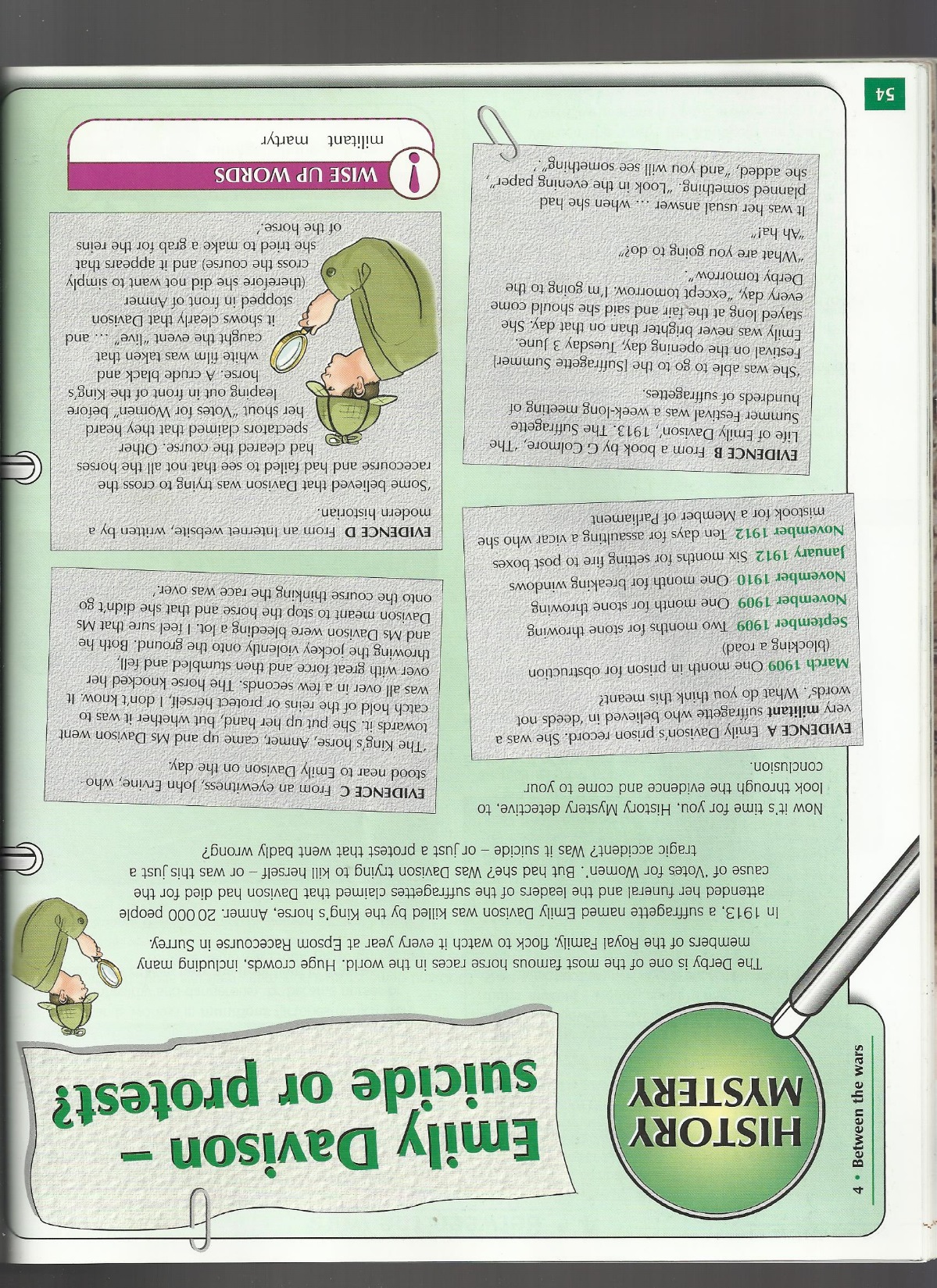